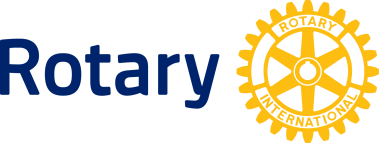 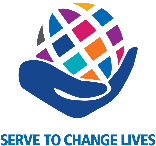 第14回全国RYLA研究会

ロータリーは
なぜRYLAをするのか

2022年5月21日

　　　　　　　　　　　　　　　　　　ロータリー財団管理委員
　　　　　　　　元RI理事　
　　　　　　　　　　　　　　　　　　RI第2680地区RYLA顧問
　　　　　　　　　　　　　　　　　　　　　　　　　　　　三木明
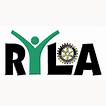 1
[Speaker Notes: 全国RYLA関係者の皆様、青少年奉仕関係の皆さま　こんにちは！
この度は2690地区岩崎陽一ガバナーはじめ。。。。。。

ロータリー財団管理委員を仰せつかっております三木明でございます。
私は、2680地区のライラ委員や青少年奉仕委員として35年余り関わり、お手伝いをしてまいりました。
地区のプログラムとしてのライラ、RIがすすめているライラについてお話させて頂きます。
地区であれ、RIであれ、根本的な部分は何ら変わることはなく、理念は共通しています。]
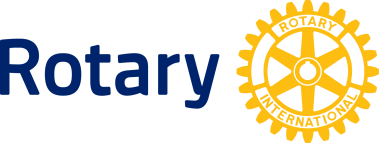 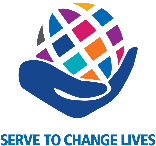 RYLA

Rotary
Youth
Leadership
Awards
ロータリー青少年指導者養成プログラム
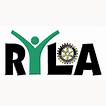 2
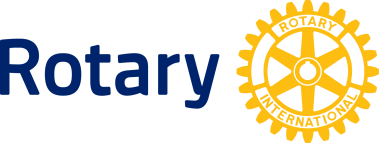 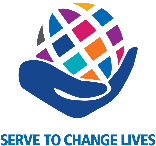 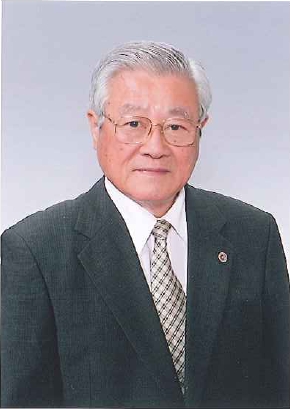 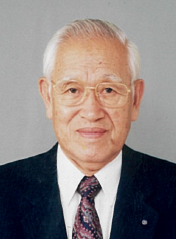 故 今井鎭雄元RI理事　　　　　　　　　　故 深川純一パストガバナー
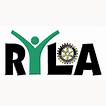 3
[Speaker Notes: 今日、皆さまにお目にかける資料はこのお二人から
　　学んだ私たち第2680地区のRYLAの真髄と
国際ロータリーがライラを通じて若い人々を育てることの大切さを訴えかけている
内容をお知らせしたいと思います。]
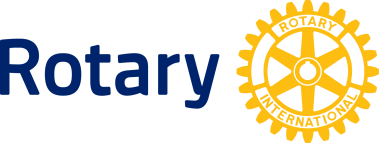 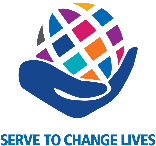 RYLAとは


リーダーシップを発揮したい、
自分の可能性を広げたい、
世界を変えたい……。
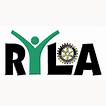 4
[Speaker Notes: そんな考えを実現するための第一歩となるのが、
「ロータリー青少年指導者養成プログラム（RYLA）」です。
ロータリークラブまたは地区が実施するこのプログラムで、
若い人たちが新しい友人をつくり、楽しみながらリーダーシップのスキルを磨いています。]
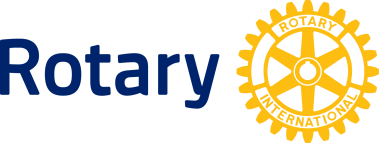 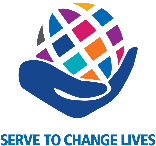 RYLAプログラムの目的：

 • 若者のリーダーシップスキルを磨き、
地域に貢献している若者を表彰すること

 • 若者の心に生涯にわたる奉仕の精神を育み、
ロータリーを通じた奉仕の機会へと導くこと

 • 若者のリーダーシップ育成を支援することにより、ロータリーの青少年奉仕を実践すること
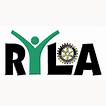 5
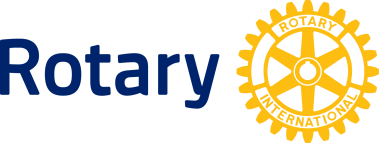 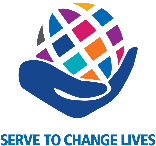 ロータリーは、次世代のリーダーを
育てることの大切さを感じ、信じています。
私たちのこのプログラムは、
教育の機会を広げ、
若い世代のリーダーがリーダーシップの
スキルを身につけ、
奉仕の価値観を学べるよう応援します。
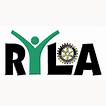 6
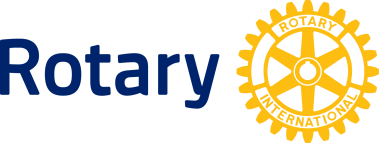 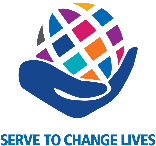 RYLAでできること
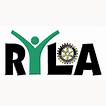 7
[Speaker Notes: 地元で活躍する人や地域のリーダー、豊かな経験をもつ人たちと一緒に
コミュニケーションや問題解決のスキルを磨く
学校や地元地域で活躍できるリーダーとなる方法を発見する
地元を動かすリーダーによる指導、意欲を高めるような講演をする、講演を聴く
仲間との交流を通じた学びを深める
自分の可能性を発見し、行動へとつなげる
楽しみながら、生涯続く友情を培う]
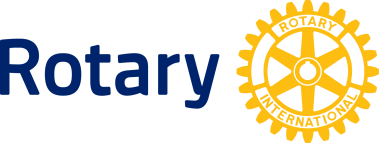 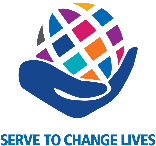 RYLAは、
若い世代を対象とした
短期集中型のリーダーシップ
育成プログラムです
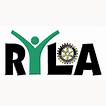 8
[Speaker Notes: クラブ、地 区、または多地区合同で運営され、
参加者が新しいスキルを学びながら、地域社会と関わり、個人的・職業的に成長できる機会となります。 
RYLAの運営者は、参加者の対象年齢、地域社会の具体的なニーズや関心に合わせて、
行事の内容と形式をカスタマイズできます。]
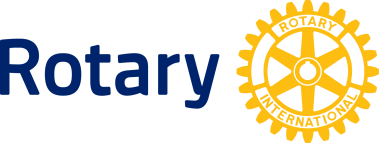 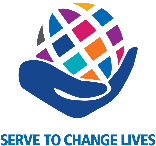 RYLAを実施するメリットは
数多くありますが、
未来の担い手を育てることが
その大きな目的です。
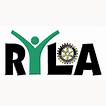 9
[Speaker Notes: 地域や世界の課題に取り組むために、
多くの 若いリーダーが求められています。
ロータリーの五大奉仕部門の一つである青少年奉仕は、
リーダーシップ育成を通じて若者の成長を促すことを
重視しています。
RYLAは、地元の有望な若者を育て、青少年奉 仕を
実践する機会となります。
このような支援を通じて、若者たちは自分の意見を形づくり、
行動に移すためのスキルを磨くことができます。]
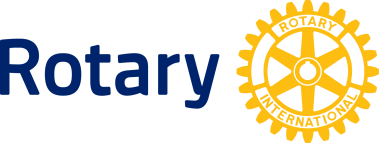 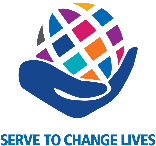 RYLAを通じて、若いリーダーは、
地域や世界で変化を生み出すために
必要な知識スキルを身につける
ことができます。
一方、クラブと地区にとっても、
RYLA参加者や学友の持つ
新鮮な視点や考え方が得られる
というメリットがあります。
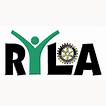 10
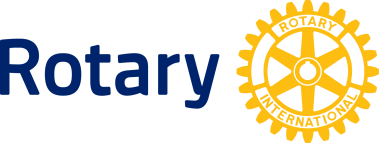 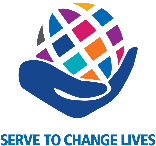 つながりを築く：
RYLAは、ロータリーの若い参加者が互いにつながり、
協力しあう絶好の機会です。
ROTEXやローターアクターにも参加してもらい、
このようなつながりを促しましょう。
ロータリーについて学びながら、社会貢献をめざす 
仲間たちと出会うことができます。
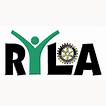 11
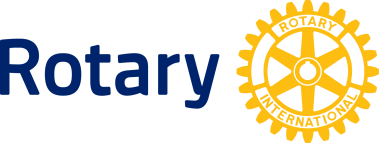 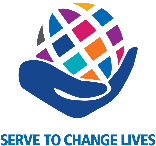 参加者の基盤を広げる：
国際ロータリーの推定では、毎年5万人以上が
RYLAを通じてロータリーに参加します。
RYLAは、 若いリーダーと関われるだけでなく、
ロータリーとの生涯にわたるつながりを育む
素晴らしいチャンスとなります。
ロータリーを通じて得られるさまざまな機会について、
RYLA参加者にしっかりと理解してもらい、ロータ ーアクト
クラブやロータリークラブへの入会を勧めましょう。
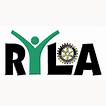 12
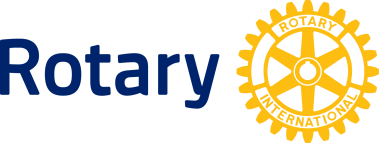 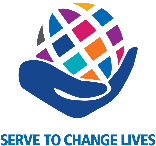 地区RYLA委員会の設置 

RYLA委員会は、RYLA活動の企画、広報、
監督を行います。
委員会の形式 や構成は、地区ごとに決め、
RYLAの目標達成に必要な人数の委員を
選んでください。
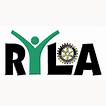 13
[Speaker Notes: 委員の中からコミュニケーション、カリキュラム、
プログラムなどを担当する責任者を決めても、
全員がこれらの責務を共有しても、どちらでも構いません。
RYLAの学友やほかの青少年プログラム参加者をこの委員会
に含めることが強く推奨されています。
これにより、若者の意見が反映され、RYLAプログラムを
若者のニーズに合った内容とすることができます。]
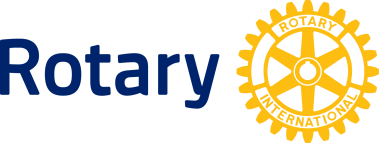 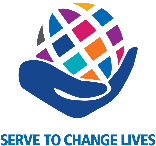 地区レベル
 • 地区ガバナーが任命した地区RYLA委員長が、
　地区RYLA委員会を編成します。
• 地区がこれまでにRYLAに参加したことがない、あるいは
　長期間に わたって参加していない場合でも、
　RIJYEMが情報提供をお手伝いします。
　また、国際ロータリーからの最新情報やリソースを入手
　することができます。
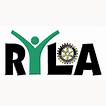 14
[Speaker Notes: この委員会は、地区のRYLAを運営するとともに、独自のRYLAプログラムを実施するクラブに対して監督、助言し、多地区合同行事で他地区と連携します。

会員は、自らも指導者としてのスキルを磨きながら、
ローターアクターやRotexなどとロータリーとの
つながりを深めることができます。]
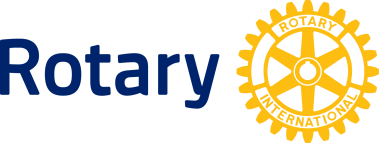 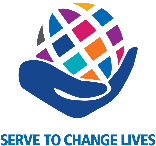 多地区合同レベル
 •広範な地域や国際的なRYLAを実施するため、
　多地区合同のRYLAをガバナーが承認することもできます。
• 多地区合同のRYLAでは、プログラムの企画、手配、候補者
　の募集など全面的にすべての参加地区の協力が必要です。
　ホスト地区が中心となって主な役割を担い、ほかの参加地区
　は広報や募集、資金調達に協力する場合があります。
 • 多地区合同のRYLAでは、必ず1地区がホスト地区になる
　必要があ り、ホスト地区が行事全般の責任を負います。
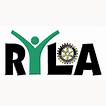 15
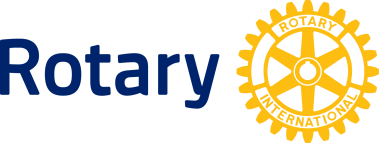 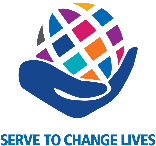 学友の参加 
地区のロータリー学友は、RYLAプログラムの企画、広報、
実施において力となることができます。
RYLAの学友は、自身のRYLAでの経験で得た教訓や
改善点を提供できる貴重な存在となります。
 RYLAは、学友がロータリーと再びつながりを築く絶好の
機会となります。学友のスキルや経験に応じて、委員会、
行事の手伝い、ワークショップの進行役やパネリストなどを
担当することに関心をもつかもしれません。
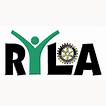 16
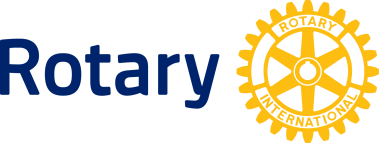 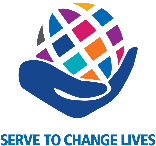 ネットワークを築く 
RYLAを初めて実施する場合、ほかのクラブや地区から
過去の経験やアドバイスをシェアしてもらいましょう。 
ロータリーのラーニングセンターにあるRYLAの学習トピック
から、幅広いロータリー会員とつながることができます。
過去のRYLA行事の計画をどのように行ったかを委員会の
経験者に尋ねてみましょう。
RIJYEMに多くの情報を集約するように計画しています
ので、ご活用ください。
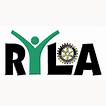 17
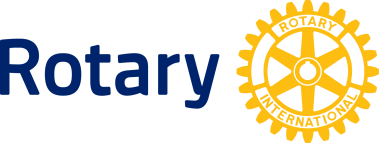 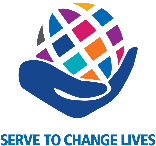 ☆多様性、公平さ、インクルージョン 
これまでに参加者が少なかった、または参加できなかった
人（特定の年齢層、ジェン ダー、民族、障害者など）にも
参加してもらい、温かく迎え入れる雰囲気をつくる方法を、
RYLA委員会で検討してみましょう。
参加者の募集と選考にあたって、現行の慣行や文化を
頻繁に見直すことが大切です。
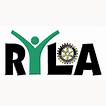 18
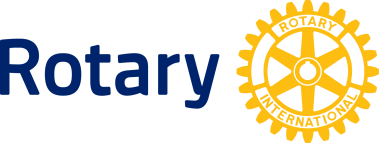 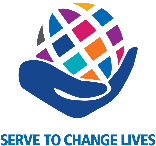 予算と資金調達
行事の計画における最初のステップは、予算を立てる
　ことです。できるだけ詳細に予算を立てましょう。
会場
使用料に加え、関連費用も予算に含めます。
飲食
参加者すべてを対象にする飲食の提供。
交通手段
参加者の交通手段の案内を怠らないようにしましょう
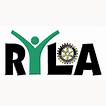 19
[Speaker Notes: 予算と資金調達
各項目にかかる費用、各項目の明細、必要な理由、
入金日と支払日を記載します。
会場
使用料に加え、空調使用料、レイアウト変更料、セキュ リティ費用などの関連費用も予算に含めます。
 飲食代：参加者や進行役、講演者に食事、軽食、飲み物を 提供する場合。]
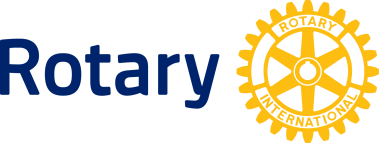 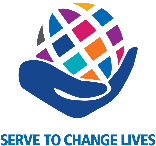 講演料
講演者の講演料。 
保険
地区リーダーと相談して、クラブまたは地区が加入している
保険を調べ、現行の保険契約では補償が十分でないと
考えられる場合、追加契約にかかる費用を確認します。
RIJYEMが強力なバックアップをしてくれますので、
ご相談ください。
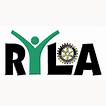 20
[Speaker Notes: 中には無料で引き受けてくれる人もいますが、その場合で も、交通費や拘束時間の埋め合わせとして記念品や謝礼を渡す
場合があります。]
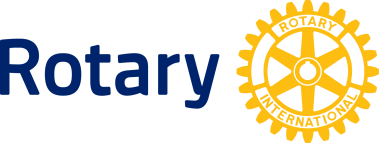 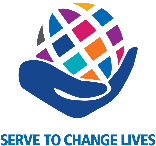 ☆多様性、公平さ、インクルージョン 
会場を選ぶ際には、参加者のことを考慮して、
交通の便のよい場所を選び、特別な事情 （身体の
不自由など）がある参加者がいる場合は特に注意
しましょう。
宿泊施設を利用する場合、LGBTQ+などさまざまな
ジェンダーを自認する参加者にとって安全で快適な
施設を選ぶようにしてください。
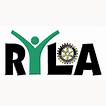 21
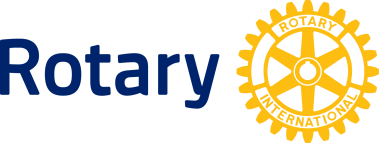 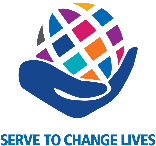 食事 
食事制限：健康面の問題、アレルギー、宗教上の理由、
個人的な信条によって食事制限が必要かどうかを参加者に
事前に尋ねましょう。
必要に応じて、制限のある人も食べられる食事を用意します。 
医療へのアクセス 
緊急事態：医療上の緊急事態が起きた場合の対策を
決めておきます。 
応急手当：行事の内容によっては、会場に医療関係者が
待機するのが適切である場合もあります
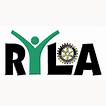 22
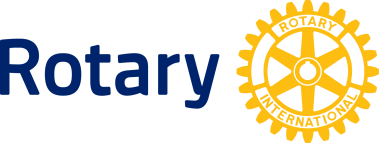 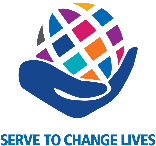 魅力的な内容の計画
RYLAは、若者が地域社会で個人的・職業的に成長する
機会を与えることで、リーダーシップスキルの育成を支援
します。参加者のニーズと関心を最優先してください。 
最も適切なトピックと形式、フィードバックとアイデアを
参加者から最大限に引き出す方法、研修目標を考えながら
行事を計画していきます
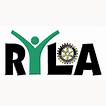 23
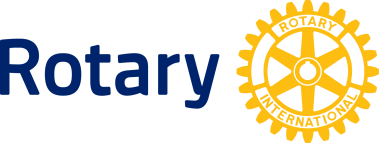 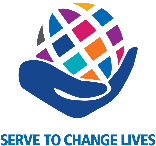 リーダーシップ理論と自分に合ったリーダーシップの
見つけ方：
 • さまざまなリーダーシップ理論を参加者に説明する。
 • ワークシート、アンケート、少人数での演習を用いて、
　　参加者のリーダーシップスタイルを明らかにする。
 • 各リーダーシップスタイルのメリットと、さまざまなスタイルを
　　チームの成長に生かすことの重要性を話し合う。
 • 少人数での演習または参加型ワークショップを通じて、
　　さまざまなリーダーシップスタイルを持つ参加者が、グループ
　　の中で自分の強みを生かせるようにする
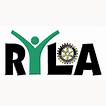 24
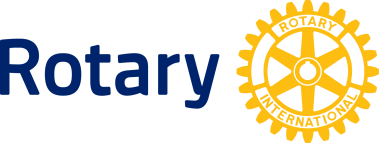 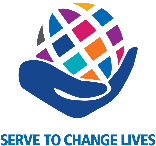 コミュニケーションスキル （パブリックスピーキングを含む）： 
• 交互に一人ずつ、グループ演習のリーダーになっても らう。 
• 違う参加者に各日の最初のあいさつ、各講演者の紹介、
　各演習の説明を担当してもらう。 
• 参加者が自分で選んだトピックについて話をするスピーチ
　コンテストを行う（それに対して、ほかの参加者が建設的な
　意見を述べる）
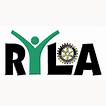 25
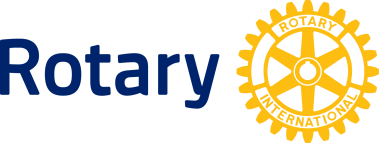 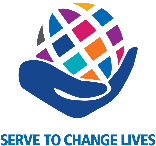 倫理的リーダーシップ： 

倫理的リーダーシップの要素について
説明

敬意、奉仕、コミュニティ、正義、誠実さ
どがあげられます。
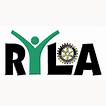 26
[Speaker Notes: • 倫理的リーダーシップが自分にとってどのような意味を
　持つかを考えてもらい、自分自身の倫理規範を作成して
　もらう。
 • 想定したシナリオを使い、生活の中でどのように倫理的な
　決定を行うことができるかを考えてもらう。]
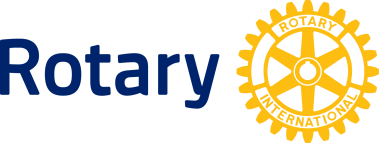 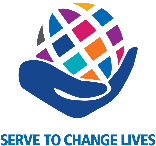 多様性、公平さ、インクルージョン： 
• ロータリーの「多様性、公平さ、インクルージョンの声明」 を　　
　　読む。 
• 自分にとっての「多様性、公平さ、インクルージョン」と、
　　それが日常生活にどう影響するかを考えてもらう。 
• 必要に応じて手助けしながら、学校、クラブ、地域社会、
　　またはRYLA行事のための独自の「多様性、公平さ、インク
　　ルージョンの声明」を作成してもらう。
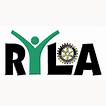 27
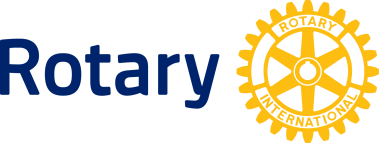 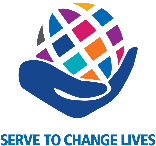 評価アンケートの結果や寄せられた意見の活用 

RYLA行事の成果を評価し、参加者からの
意見や感想を集めることは、今後の行事で
取り上げるトピックを決めるのに役立ちます。
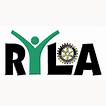 28
[Speaker Notes: 過去のRYLAの評価アンケートの結果から、行事のテーマ、欠けているトピック、時代遅れになったトピックなどが浮かび上がるでしょう。寄せられた意見や感想に基づいてカリキュラムを定期 的に修正することで、時代に沿った関連性の高いトピックを選ぶことができ ます。プログラムの企画に参加者や進行役の意見を反映することが重要で す。]
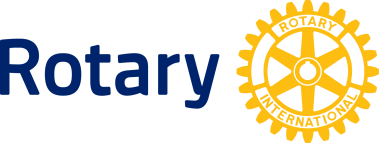 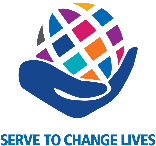 学友からの協力 

プログラムの新しいトピックを見つけるために、
学友に協力してもらうとよいでしょう。
RYLAに参加した学友に、RYLAで学び、今も
活用しているスキルや知識は何か、また
習っておけばよかったと思うスキルや知識は
何かを聞いてみましょう。
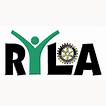 29
[Speaker Notes: 数名の学友にRYLA委員会に参加してもらいましょう。委 員会に出席する時間がない学友には、実施予定の行事の内容を送り、トピ ックや講演者などに関する意見を尋ねることもできます。]
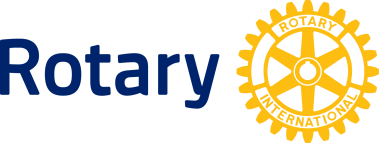 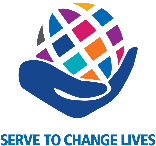 ☆多様性、公平さ、インクルージョン
 国際ロータリーが推奨する学習目標が必ずしも
すべてのRYLA行事や参加者に適切であるとは限りません。
推奨されている目標が適していないと思われる場合、
地元のニー ズに合うように委員会と協力して修正するか、
独自の学習目標と指標を設定しましょう。
 目標と成果の指標を定めることは、実りある内容を計画し、
参加者の成長を確認する ために欠かすことができません。
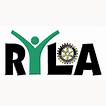 30
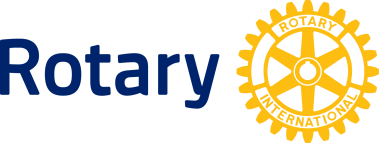 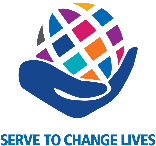 ☆役立つ情報 

RYLAプログラムの内容は、参加者の意欲を引き出す
ものとなっているでしょうか。

各地で行われるRYLAの活動状況をRIJYEMで集め、
情報を適宜お知らせすることができるようになります。
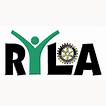 31
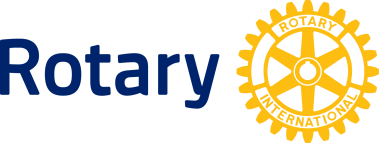 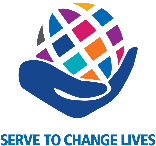 形式 
扱うトピックが決まったら、行事の形式を計画します。
多くの場合、講演、ワークショップ、チームビルディング
活動を組み合わせて構成されます。
情報に富む参加型プログラムを企画しましょう。
体を動かす活動、講演、少人数グループでの活動を
バランスよく組み合わせて、集中力を持続できるような
プログラムを考えてください。
さまざまな状況下で学んでもらうことにより、参加者が
独自の能力を発揮できるでしょう。
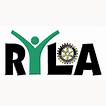 32
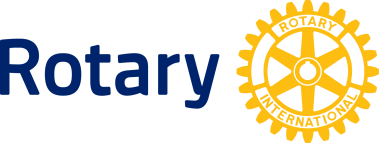 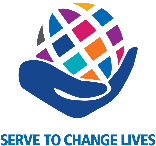 参加者同士が打ち解ける時間 
参加者同士が互いを知り合い、ネットワークを広げ、友だちを
作る時間を設けてください。
初日や各日のはじめにこの時間を設けることで、参加者が
打ち解け、活動での協力がでスムーズになります。
屋外活動、ゲームやカジュアルなパーティなどがあります。
行事後にも参加者がソーシャルメディアなどでつながりを
保つ方法も考えておきましょう。
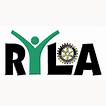 33
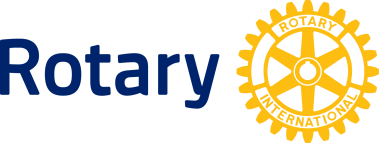 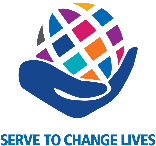 多様性、公平さ、インクルージョン 
参加者同士が打ち解けるための活動を計画する際は、
全員が楽しめる活動は何かを参加者にも尋ねてみると
よいでしょう。
ただし、すべてに参加することを好まない人や、 すべて
には参加できない人がいる可能性があることにも留意
してください。そのような 懸念がある場合、このような
活動は任意参加とし、その時間中に過ごせる場所や
別の活動を用意するのも一案です
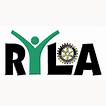 34
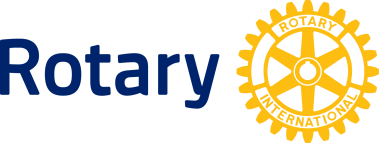 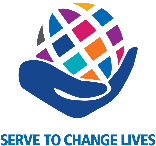 ☆経験豊富な運営者からのアドバイス 
ある国のRYLAでは、参加者がマイクの前で自身の体験談や
関心、抱負などを語る「自己紹介の夕べ」を行っています。
参加者同士が互いを知り合えるだけでなく、人前で話す
ことの練習にもなります。 
☆役立つ情報 
行事中、時々「振り返りの時間」 を設け、記憶が新しいうちに
各セッションや活動で学んだこと を話し合ってもらいましょう。そうすることで、学んだことの定着が促されるだけでなく、
参加者からの感想を集めてその後の活動に生かすことが
できます。
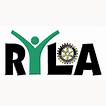 35
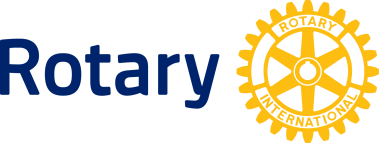 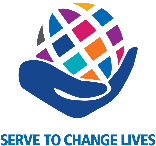 カウンセラー 

プログラムや行事期間中は、進行役がカウンセラー役を
務められるようにしておく必要があります。
カウンセラーの仕事は、参加者の監督からワークシ ョップや
演習のサポートまで多岐にわたる役割があります。
36
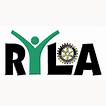 [Speaker Notes: • 会場監督：全参加者が常にそろっており、活動に必要なものや資料を持っていることを確認します。
 • 夜間の監督：宿泊を伴う場合（特に参加者が18歳未満の場合）、不適切な行動を防ぎ、大人の助けを必要とする緊急事態などに対応するために、カウンセラーがしっかりと監督する必要があります。 
• 食事のサポート：食事の開始時間に参加者がそろっていることを確認したり、食事の準備、給食、後片付けを手伝ったりします。 
• 部屋の準備：各活動の前に、使用する部屋と機材を準備します。 
• 講演のサポート：当日の講演者の出迎え、講演に必要な設備や備品の事前確認、当日の会場の確認などを担当します。講演者に快適な経験をしてもらうことで、将来にも協力したり、友人や同僚を紹介してくれたりする可能性が高まります。]
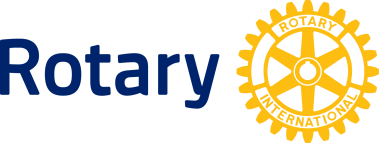 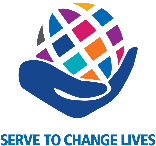 地区および国際ロータリーの青少年保護方針 

青少年プログラム参加者の安全と福利を守ることは、
国際ロータリーの最優先事項です。
未成年が参加する場合、すべての進行役がロータリーの
青少年保護方針を遵守する必要があります。
地区ガバナーや地区青少年保護役員と協力し、地区が
定めているほかの青少年保護方針やリスク管理方針を
熟知かつ遵守し、必要な研修を必ず実施してください。
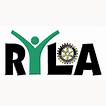 37
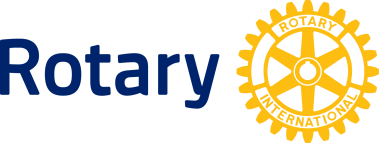 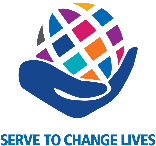 ・危機管理研修 　
・青少年保護方針の作成
・青少年と接する際の行動規範に関する声明                    　
・委員会が独自の青少年保護方針を作成する場合、
　　RYLAの方針には次の点 を含めてください： 
　　大人と青少年、または青少年同士が接する際の
　　適切／不適切な 行為に関する方針
・リスクの管理　・
・危機管理計画 　・
・危機管理計画の作成
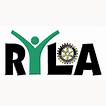 38
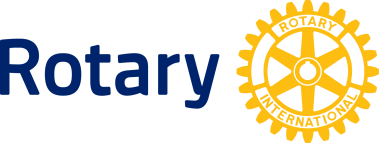 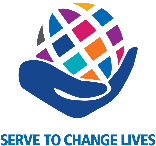 実施後の評価
時間をかけてプログラムを振り返り、成果の評価を行い、
その結果を今後の 改善に役立てましょう。
 
 評価を実施する 
どの程度成果を得ること評価アンケートを活用できます。 
一つは参加者の満足度を評価ができたかを十分に把握
するには、参加者からフィードバックを集める必要があります。 
収集するデータの種類に応じて評価するもの。
もう一つは参加者の知識、能力、行動の変化を評価するもの
です。
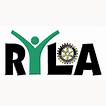 39
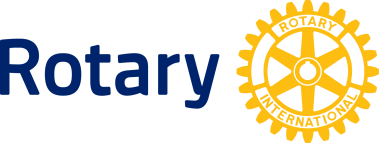 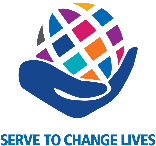 実施前／実施後アンケート 

ワークショップや活動の前後に質問やアンケートを使い、
参加者の知識や能力、行動の変化を調べましょう。
セッションの最初と最後に短いアンケートに 回答してもらうか、
各自の日誌に質問への答えを記入してもらうなど、簡単な
方法で十分です。
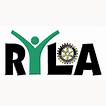 40
[Speaker Notes: • RYLAへの参加申込み 
• 必要な保険への加入 
• 会場へのアクセス 
• 進行役に対する印象 
• そのほかの質問や懸念]
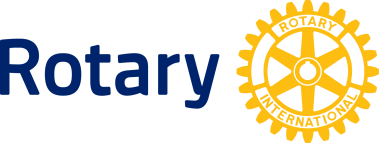 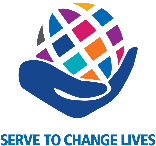 ☆役立つ情報 

資金調達や学校との連携の際など、RYLAについて
説明を受けた人が、RYLAで得られるスキルや知識に
ついて確かな情報を求めてくるかもしれません。
そのような情報を集めるうえでも実施前・実施後の
アンケートが役立ちます。
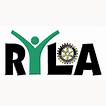 41
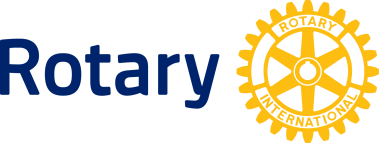 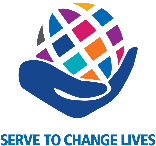 評価結果を将来のプログラムに生かす 

RYLAに関する意見や感想を集めたら、その結果を
今後のプログラムの改善に生かします。
委員会の会議を開き、アンケート結果や定性的データ、
振り返り中に記録したコメントを様々な観点に留意して
分析しましょう。
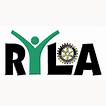 42
[Speaker Notes: データから浮かび上がる傾向やテーマ 
• 特に好評だったワークショップや活動 
• 特に好評だった／低評価だった講演 
• RYLAの内容、諸手配、宿泊施設において欠けていたこと／不十分だったこと 
 
評価結果を基にして、次回のRYLAに向けた行動計画を立てましょう。集た情報を参考にして毎年カリキュラムを見直すなど、参加者の期待に応えら れるRYLAを実施するために結果を生かすことが重要です。]
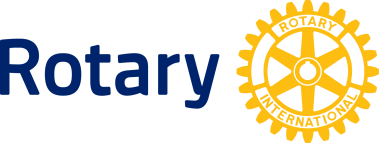 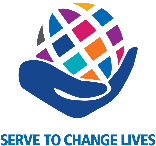 人と出会い
神と交わり
愛の火の燃えるところ
今井鎮雄元RI理事
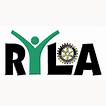 43
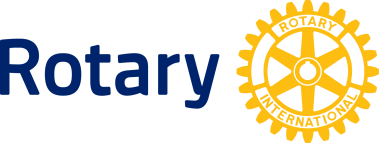 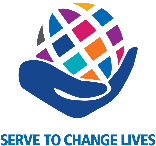 「人と出会い」・・・

初めに 親睦ありき

RYLAセミナーでは、
良質な「出会い」を保障し、 
良質な親睦を熟成
するところから始まりま す。
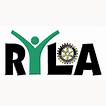 44
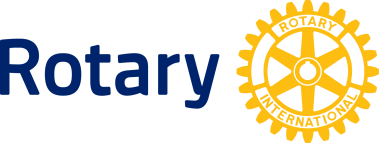 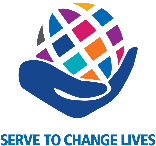 「神と交わり」・・・

ロータリーの世界では、
奉仕哲学の追求、
真理の追求を
意味します。
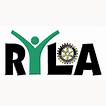 45
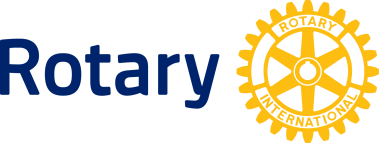 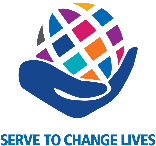 「愛の火の燃える」・・・

奉仕の心が育つことであります。
「講義」を聴き、
　　「思索の時間｣で自らを振り返り、
　　「バズセッション｣、「フォーラム」によって知性の練磨が行われ、
　「愛の火が燃える」のであります。
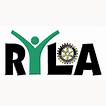 46
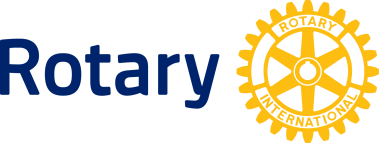 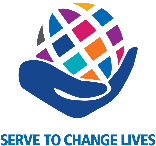 スケジュールは、全て受講生の
自律に委ねられます。 
ロータリーが親睦の内におのずから
奉仕の心を生み出したように、RYLAも
受講生の自律と親睦の内に、
参加者の心の中に、
温かい奉仕の心・愛の火が灯り、
地元地域へ帰って実践してくれることを
期待しているのであります。
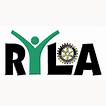 47
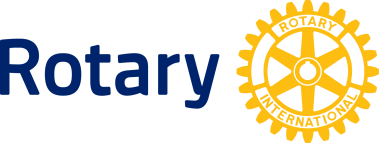 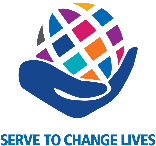 愛の火がともるか否かは、
受講生次第です。
地元地域へ帰ってからともるかも知れない、
3年後かも知れない、5年かかるかも知れない、
１０年かかるかも知れない。
或いは永久にともらないかも知れない。
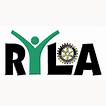 48
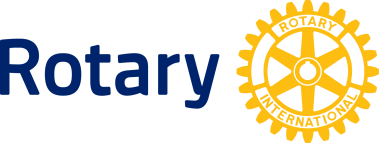 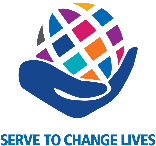 ロータリーとしては、彼ら彼女らが気付く
そのための種を蒔いておこう。
その種が芽生えるか否かは、
私達が信頼した彼等彼女等に委ねよう。
温かく見守って行こう。
そして未来に期待をしよう。
これがライラの趣旨です。
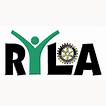 49
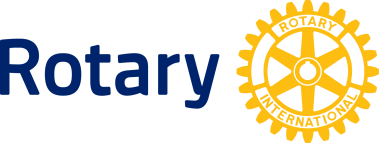 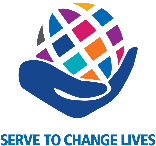 ロータリーの奉仕の一つのあり方は、
何ものをも求めず、ひたすら未来のために
種を蒔くことです。 　
ロータリーの役割は、結果を求めず、
ただひたすらに種を蒔き続ける。 
そして、未来に夢を託す。
これがロータリーの役割なのです。
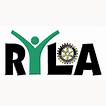 50
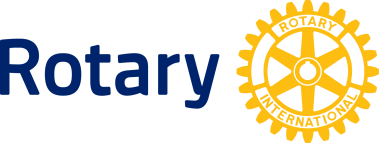 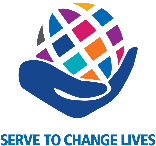 ロータリー思想は未来を夢見る思想です。
ロータリアンは理想主義者なのです。

ロータリーの理想主義は、
ただひたすらに種を蒔く、
そしてロータリーをShareするのです。
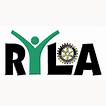 51
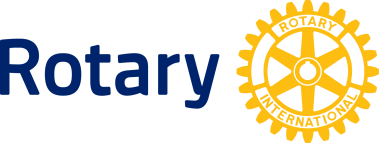 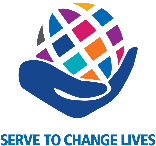 たとえ明日が世界の
最後の日であっても、
私は今日も
林檎の木を植える 
　
マルティン・ルター
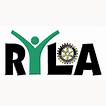 52
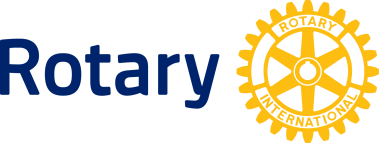 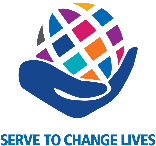 この言葉は、ロータリーの思想や
ＲＹＬＡの思想と共通の境地にある
言葉です。
ＲＹＬＡで蒔いた種が若者達の心に
いつか芽生えるかも知れない。
例え芽が出なくても、ただひたすら
種を蒔く。
そして、 未来に夢を託す。
これがＲＹＬＡの思想なのです。
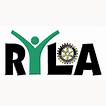 53
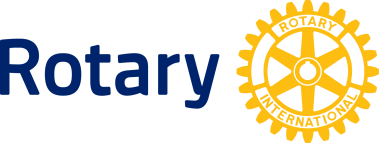 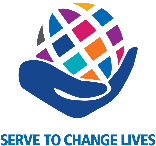 「思索の時間」
この時間が何故RYLAに必要なのか

　　　　　　1923⁻24年の国際ロータリー会長      
                              ガイ・ガ ンデイカー Guy Gundaker    
     
　　　　　　　  「ロータリアンは、 思索する
　　　　　　　　　人でなければならない」
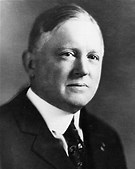 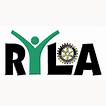 54
[Speaker Notes: RYLAでも単なる瞑想に止まらず、
　　　　　　　思索を深めるべきものでなければ　　
　　　　　　ならないと考えているのです。]
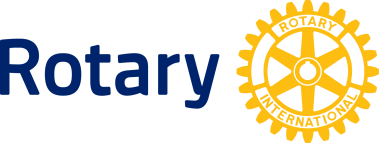 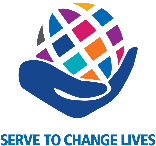 「思索の時間」の意味は、
世俗の憂きことも楽しいことも一切忘れて、
「ひたすら思索に耽る」
そして、 「自分を見詰めること」が大切であり、
そのことによって、初めて立派なリーダーが
育つのです。
これが、「思索の時間」の本来の趣旨です。
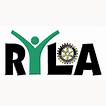 55
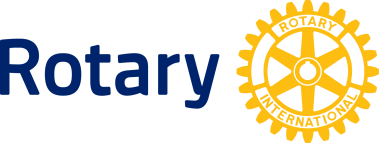 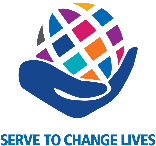 しかし、私達ロータリアンには、
年齢を重ねたからこそ見えてくる、
知恵の世界があります。
年をとって失ったからこそ見えてくる
新しい世界。
失ったからこそ身につけた
素晴らしい知恵を若い人びとに伝えて
おかなければなりません。
これが、青少年奉仕の核にある考え方です。
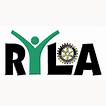 56
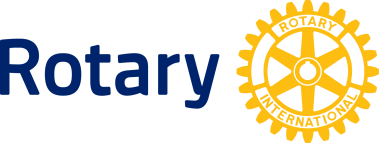 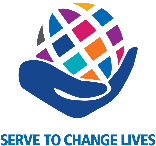 激動の時代を生き抜いて行く知恵とは、
一体何か。
 　それは心の問題であります。

世界がどんなに広くても、それを
動かすものは
人間であり、その核にあるものは
一人ひとりの人間の心です。
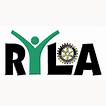 57
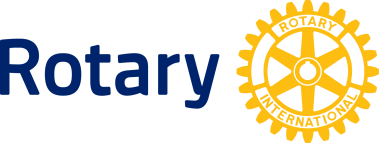 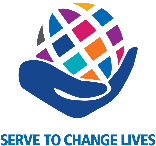 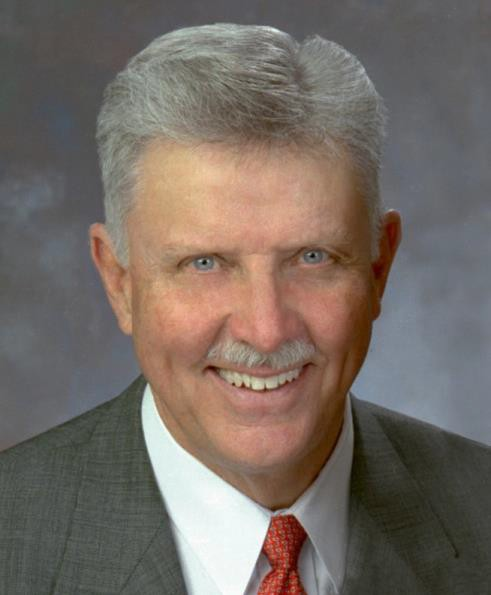 2000⁻04年度


ロータリー財団管理委員


アーヴィング・J・ソニー・


ブラウン氏は、RI/RYLA委員会


委員長を務め、


2001年サンアントニオ国際大会


委員会委員長も務めました。
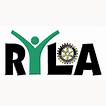 58
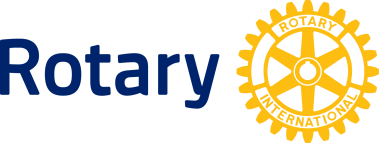 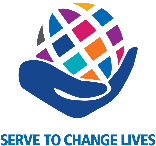 Sonny Brown 委員長は、私たちが開催しているRYLAを参考に国際RYLAを企画したい。開催にあたり、神戸の今井顧問のご自宅を訪問され、細部にわたり調査されました。RYLAの真髄や理念は今井先生が、現場の技術的な事は私たちがお話しをし、初めての国際RYLAがSan Antonio　TEXASで開催されたのです。
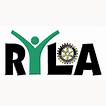 59
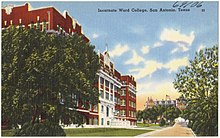 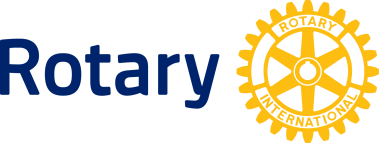 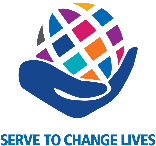 今井鎭雄元RI理事の発案による

RYLAを世界に広めたい。



サンアントニオ国際大会の大会前

諸活動のひとつとして2001年6月21-23日に

第1回国際RYLAを開催しました。


このサンアントニオの国際RYLAには世界中から　

18-30歳の若者130人が集いました。
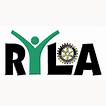 60
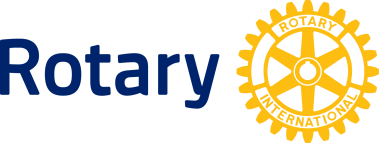 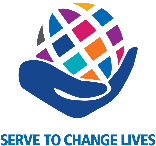 献身、情熱、そして愛が


RYLAの核心であり、


ロータリーの未来を確実に


する最も素晴らしい投資です。


とSonny Brown氏は、


語りました。
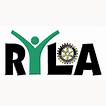 61
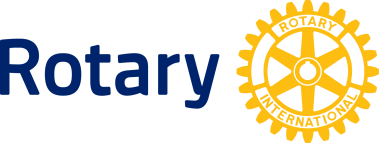 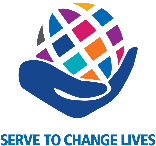 私たちロータリアンは、青少年を育てる

ことの大切さを認識し、ライラリアンが、

明日でなくていい、１年後でなくてもいい、

いつかきっと芽を出してくれるであろうと、

その日を夢見ながら努力を続けています。
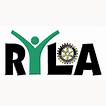 62
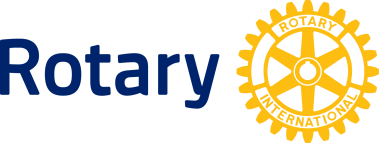 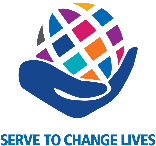 ロータリーがどこに向かって
進もうとしているのか。
方向性をしっかり見極めていか
なければならない。

ロータリアンとはいったい誰なのか
ライラリアンとはいったい何なのか
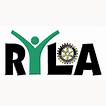 63
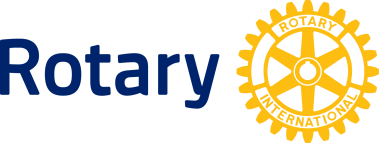 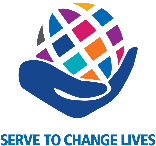 今までと同じことを継承する
だけでは発展はない。
新しいものを上に積み上げている
だけで、既存のプログラムと同じ事をしてお茶を濁してはいないか。
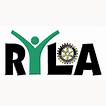 64
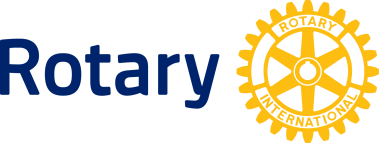 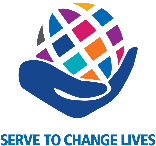 未来を見据えてゆこう。
以前と違う方法はないか、
それを見つけて行動しよう。

今までと同じプログラムを消化する
ことに腐心していませんか？
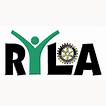 65
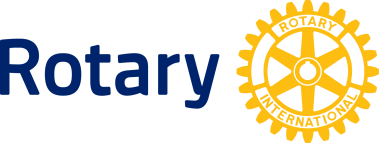 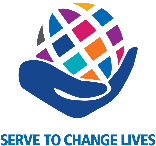 ロータリーは、思い出に浸る組織

ではありません。

過去の業績より、むしろ未来の活動に

価値と目的を置く組織です

ポール・ハリス
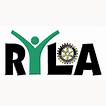 66
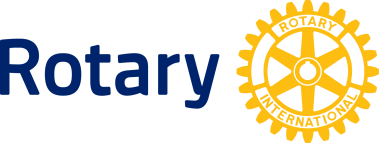 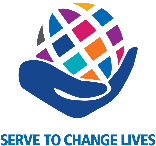 ロータリーの奉仕の一つのあり方は、
何ものをも求めず、
ひたすら未来のために種を蒔くことです。 
　
ロータリーの役割は、結果を求めず、
ただひたすらに種を蒔くことであります。
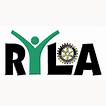 67
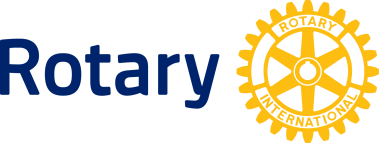 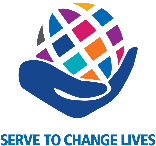 ロータリーは、未来を夢見る思想であり、
ロータリーの理想主義は、
何ものをも求めず、
ただ、ひたすらに未来のために
種を蒔くことです。
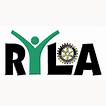 68
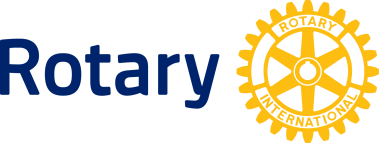 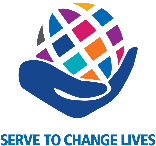 地域の問題に応えようとする
ロータリー精神を育てること、
受講生の皆さんが地域のことを考え、
周りの人びとを大切に思うことに
気づいてほしい、
共に働くことの意義を考えてほしい
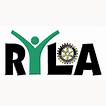 69
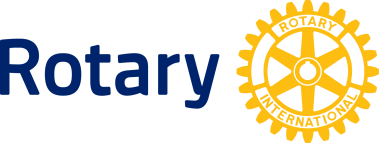 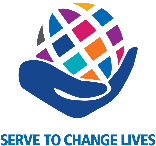 初めて出会った仲間たちの
笑顔、優しい眼差し、温かいふれあい、
この人々や自然とのふれあいが
あるからこそ、
よい経験をした、素晴らしい体験を
したと言えるのです。
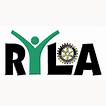 70
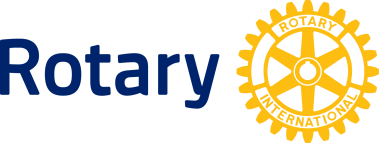 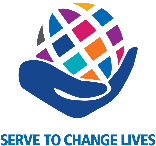 なぜ、このRYLAが40年以上もの
長きにわたって開催され、
2000人もの受講生が
育っていったのでしょうか。
学校や地域では学びきれない、
違った視点でものを考える機会を
提供してきたからなのです。
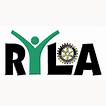 71
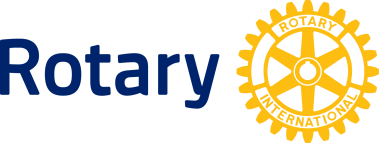 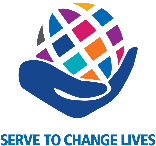 その体験から、
本質は何かと考える若い人びとが
大勢いるのです。

何が大切なことなのか自らに
問いかけることをしてくれるのです。
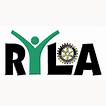 72
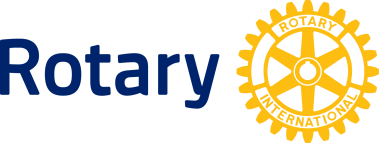 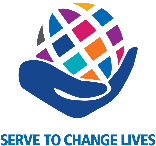 功利を追い求めるのではなく、
どこかの誰かのために私たちに
できることはないかと優しい気持ちが
沸き上がり、自分をじっと見直す
時間を与えられ、
素晴らしい仲間と出会う機会を
持つことがでるのです。
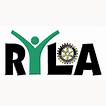 73
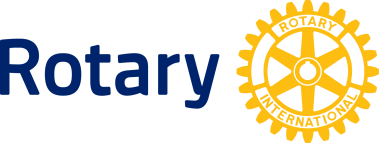 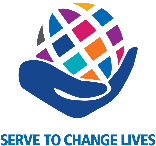 RYLA学友の皆さんは
ロータリーの期待を
背負っていることを
忘れないで下さい
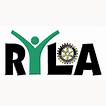 74
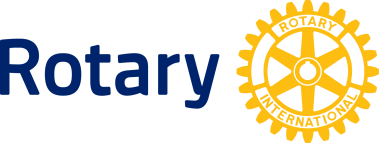 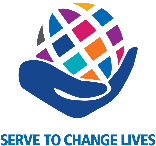 今、ロータリアンも
ライラリアンも一緒になって種をまく時です
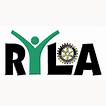 75
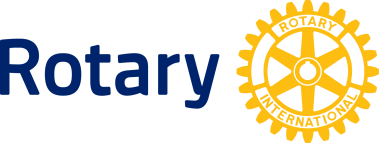 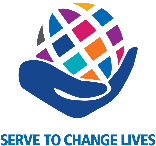 ご清聴
ありがとうございました

お目にかかる日を楽しみに

三木明
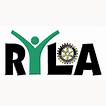 76